Rovine della casa-chiesa cristiana.
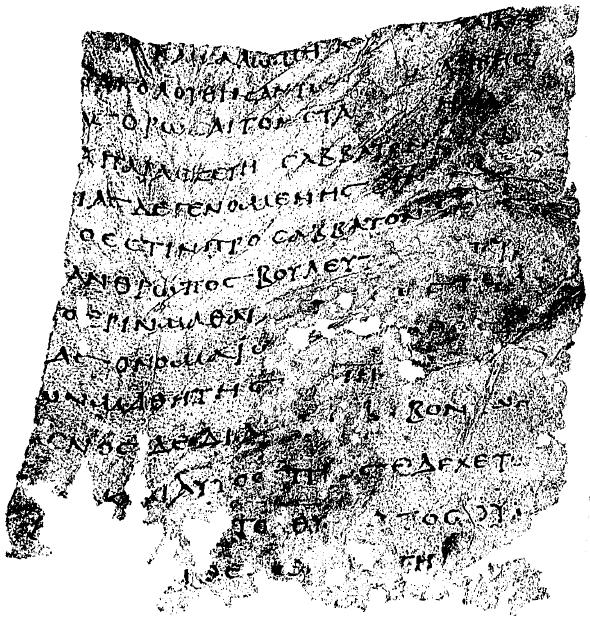 Frammenti della pergamena n. 24 di Dura Europos in ebraico di preghiere cristiane
Il buon pastore
La guarigione del paralitico
Cristo cammina sulle acque
Il samaritano